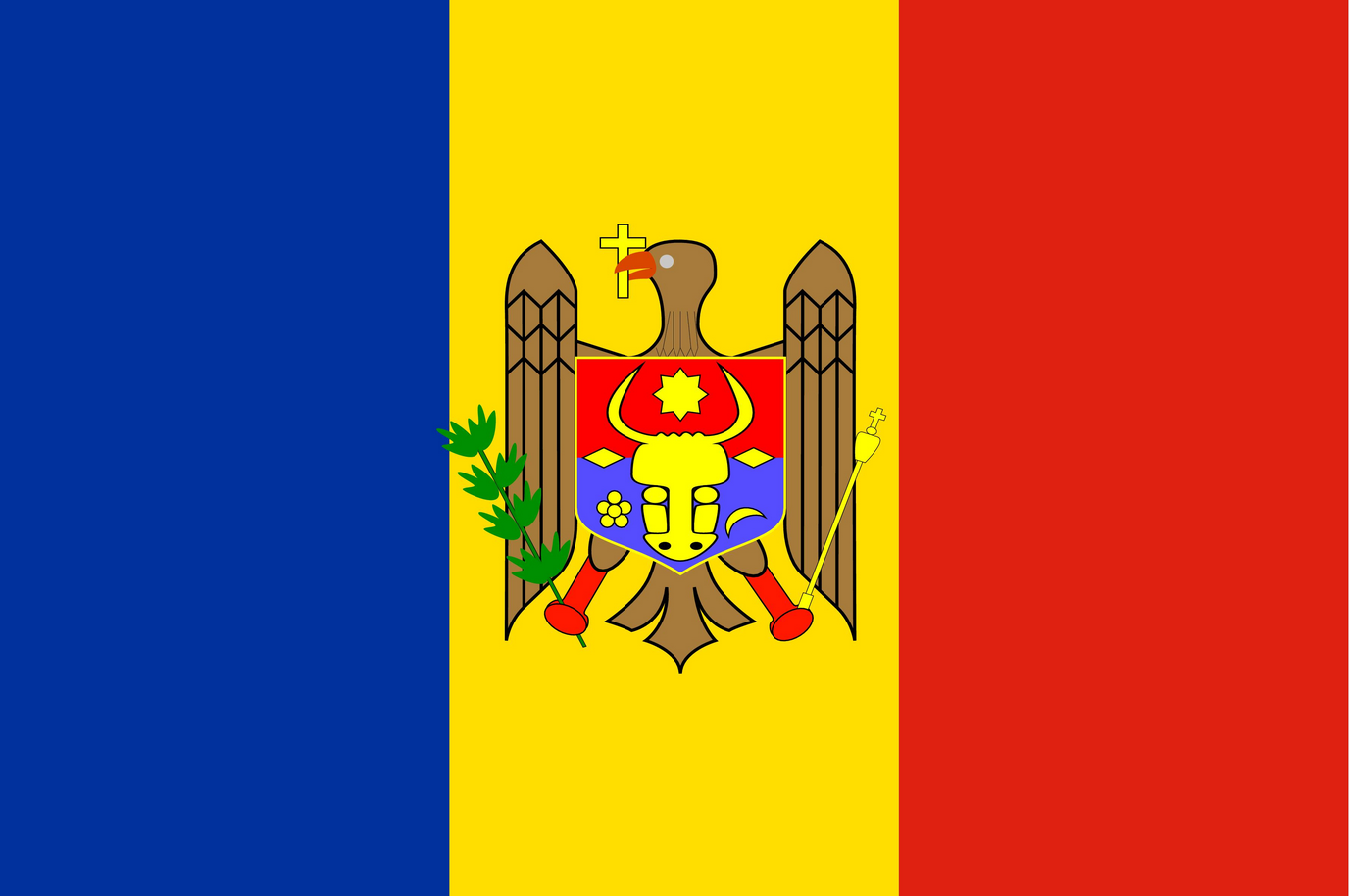 Moldavsko
Matej Babej 3.a
Limba noastră (Náš jazyk)
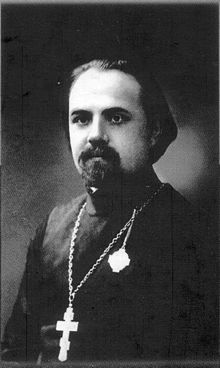 https://www.youtube.com/watch?v=OsRKXJh-lYo
Židovský cintorín
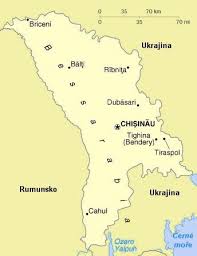 Železničná stanica v Kišiňove
Pevnosť Tighina (Bender)
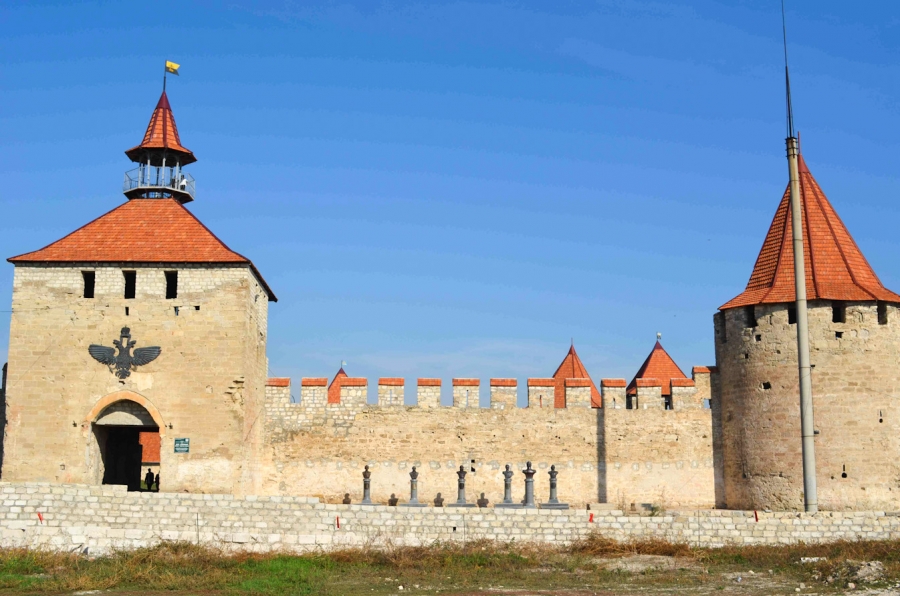 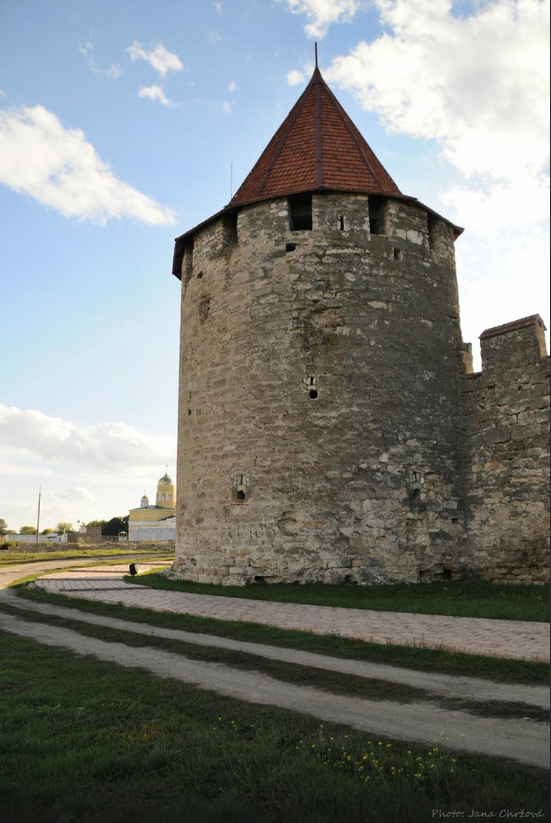 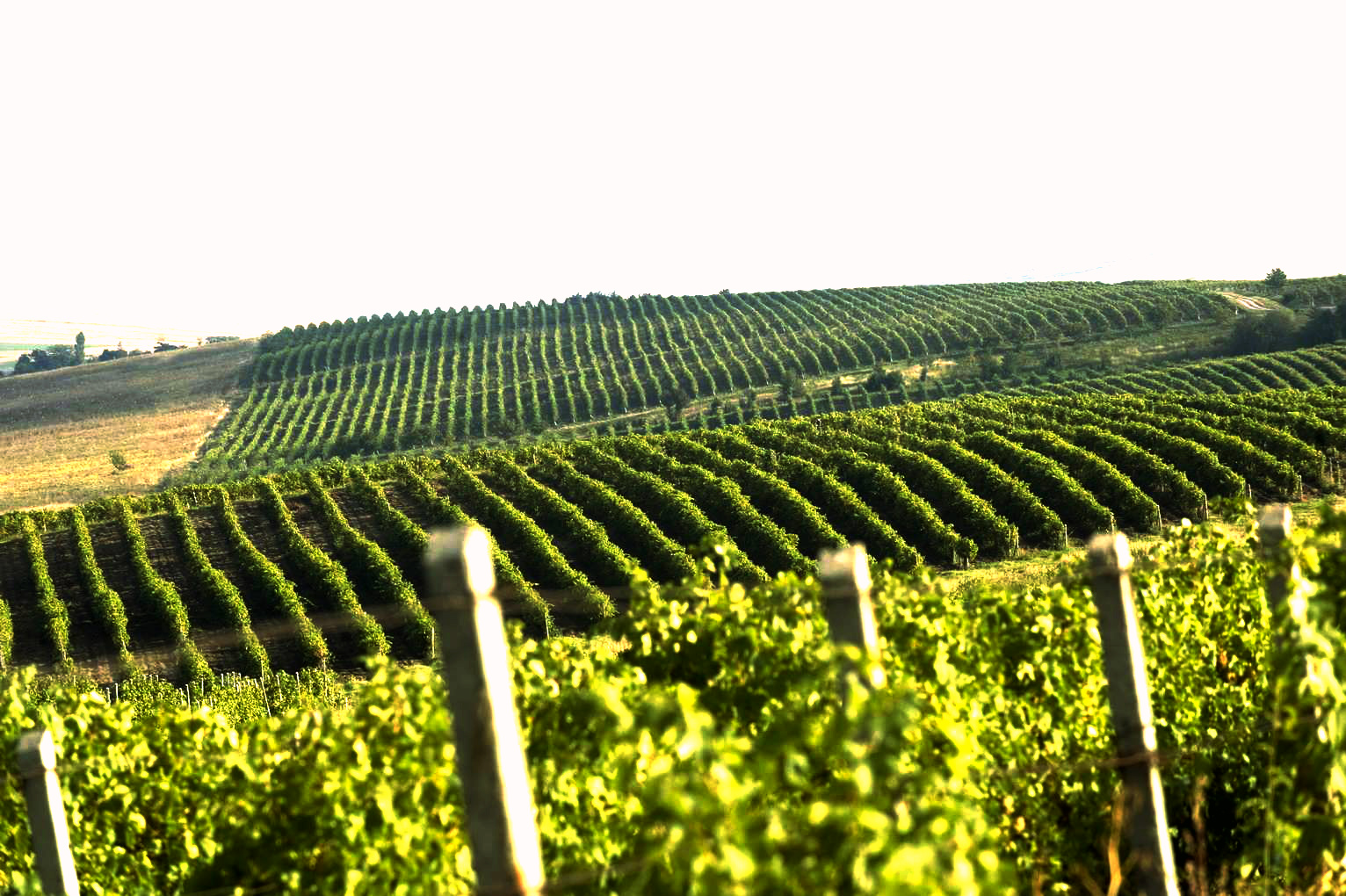 Milestii Mici
Vináreň Milestii Mici
Cricova (vinărie)
Cricova (vinărie) vináreň
https://www.youtube.com/watch?v=UeH4XDMbjzI
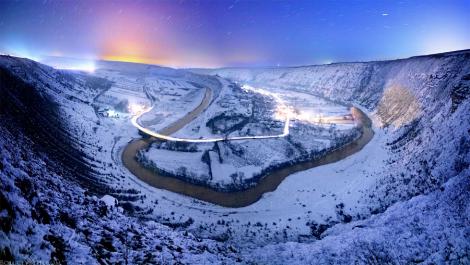 Orheiul Vechi
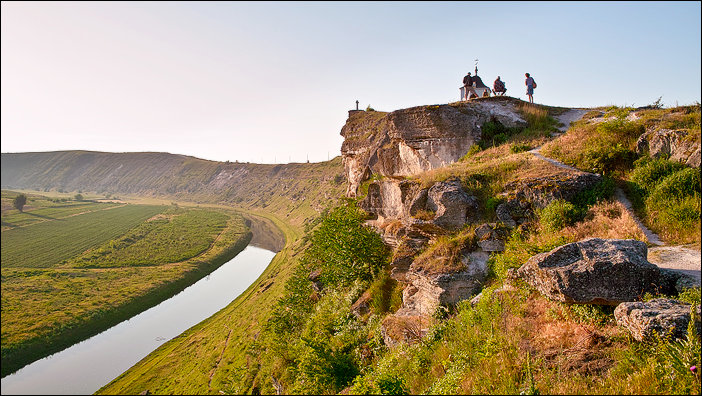 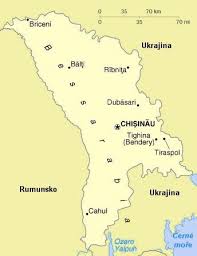 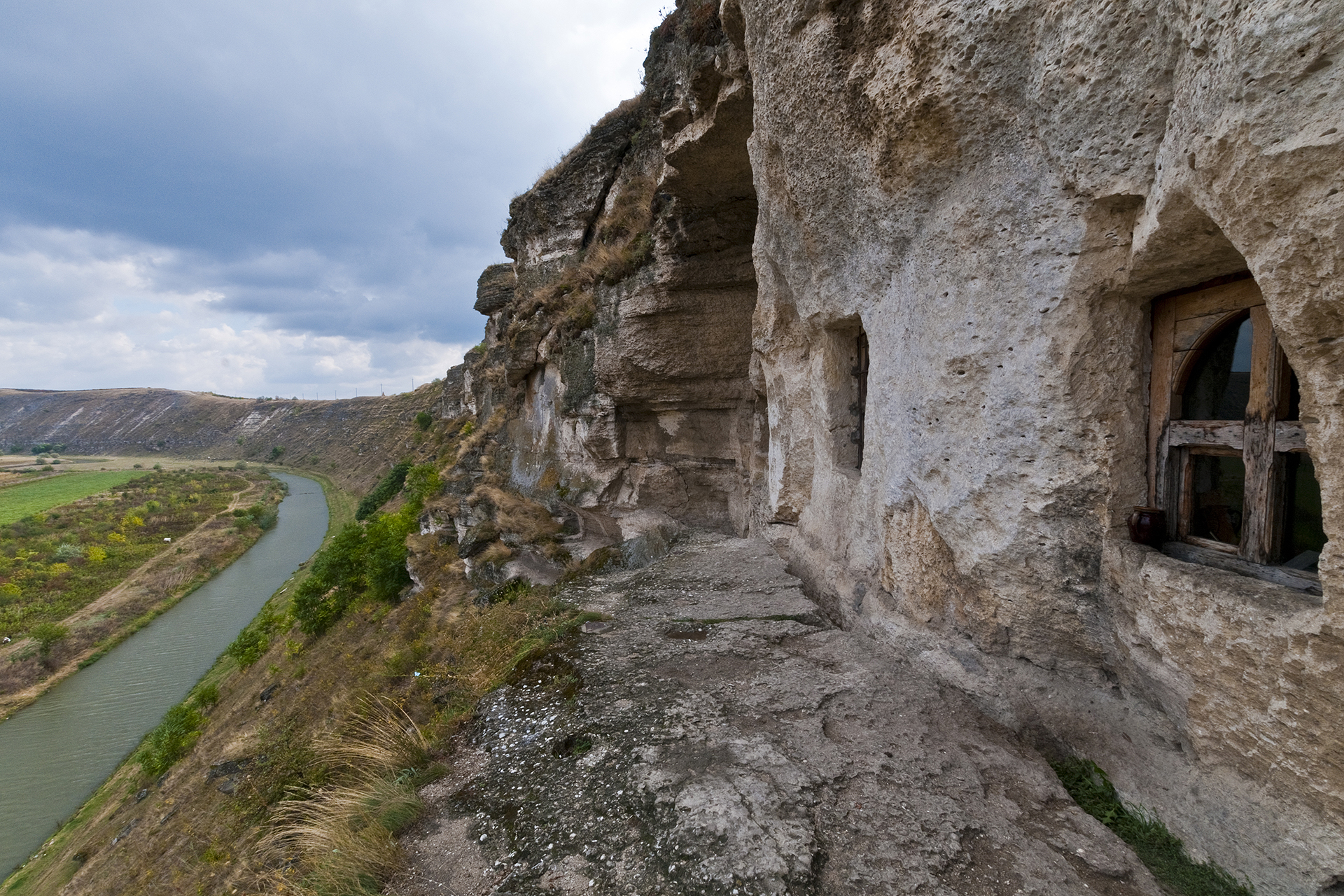 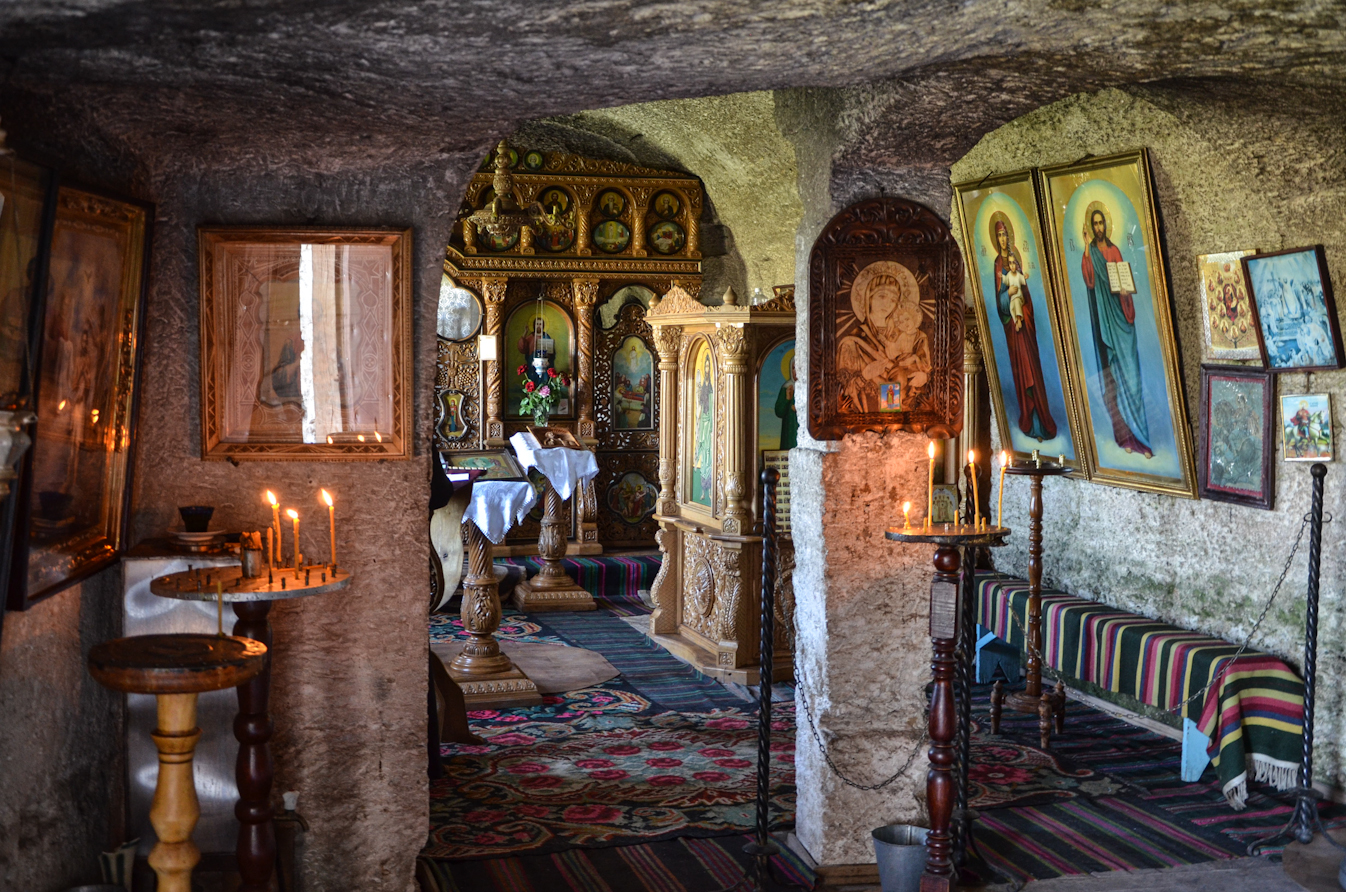 Tipova
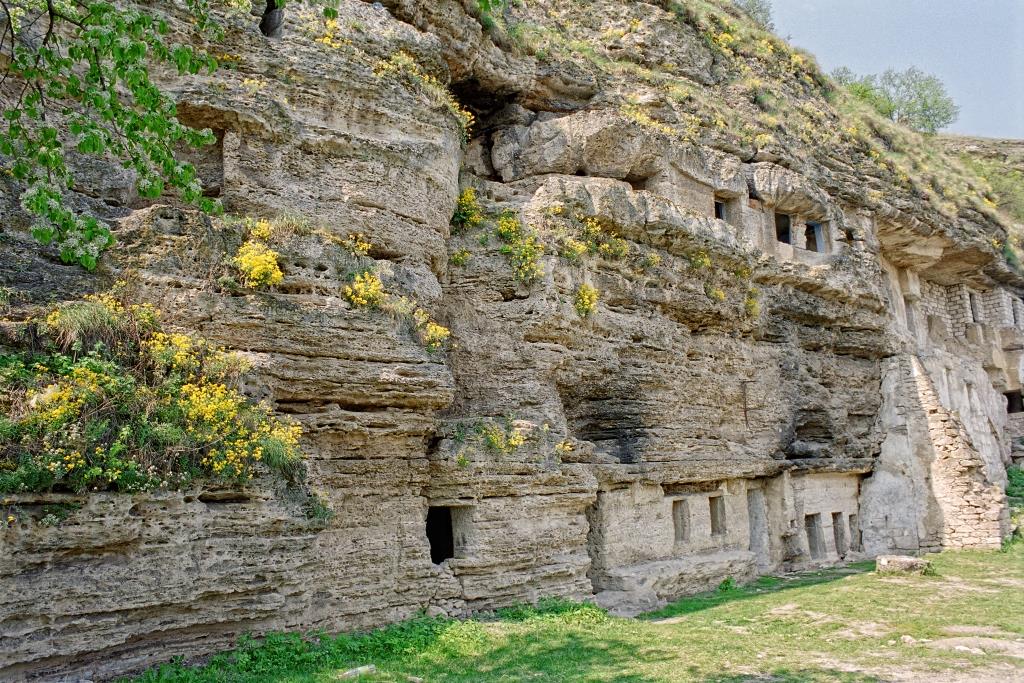 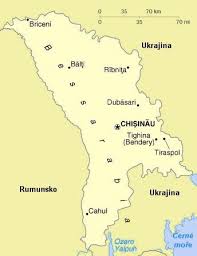 Pevnosť Soroca
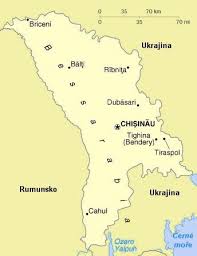 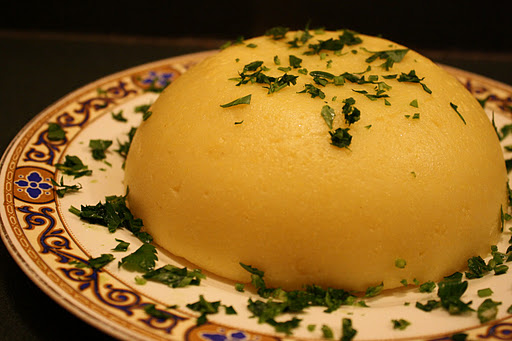 Mamaliga
Sarmale
Jedlá
Palacite
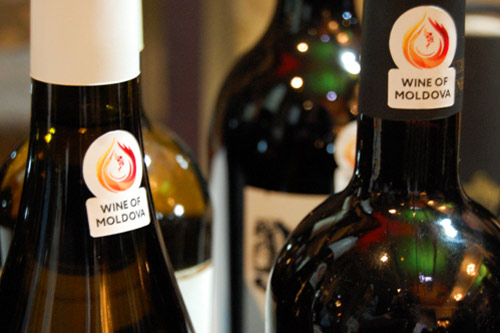 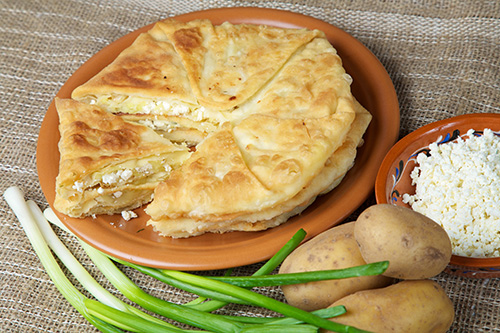 Bielorusko
https://www.youtube.com/watch?v=srfhJG_yVqY
Нясвіжскі палац / Zámok v Ňasviži
Múzeum VAV
Музей ВАВ
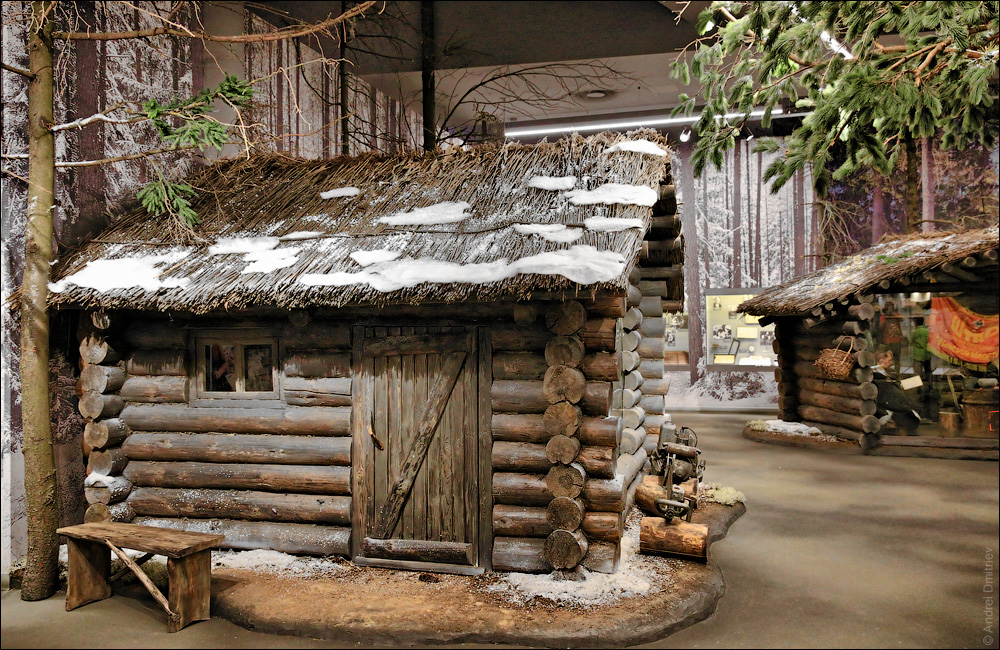 Palác Puslovských v Kossove / Kossovský hrad
Palác Puslovských v Kossove / Kossovský hrad
Národný park Belovezhskaya Pushcha
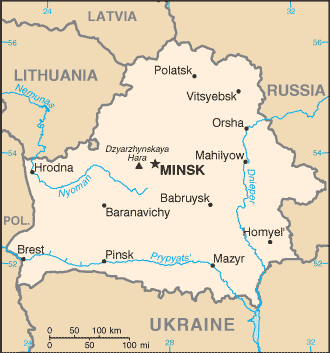 Divadlo opery a baletu Bieloruska
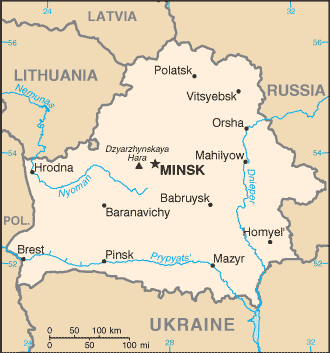 Bieloruská národná knižnica
Ulica Nezávislosti
Tyodor Machnov
Jedlá
Mazurek
Draniki
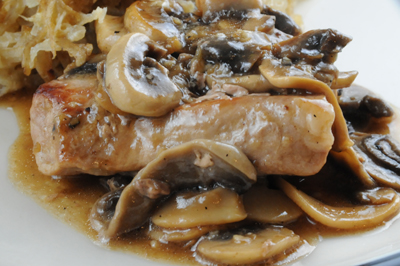 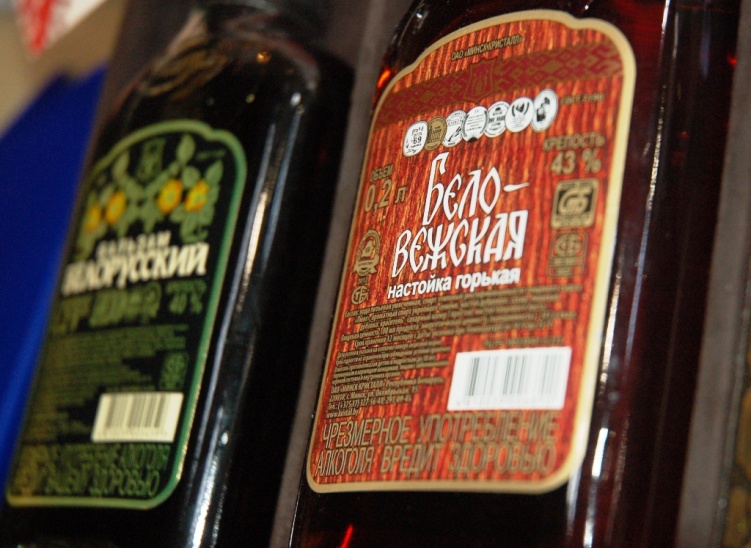 Kotleta pokrestyansky
Zdroje
https://www.youtube.com/watch?v=OsRKXJh-lYo
https://en.wikipedia.org/wiki/Limba_noastr%C4%83
http://wikitravel.org/en/Moldova
http://www.gazprom.com/press/news/2012/march/article132294/
http://www.crwflags.com/fotw/flags/md.html
http://www.konzervativnyvyber.sk/desiatky-tisic-ludi-v-moldavsku-ziadali-pripojenie-k-rumunsku/6740/
https://www.youtube.com/watch?v=UeH4XDMbjzI
https://www.youtube.com/watch?v=MvVTUAgysnM
https://triptomoldova.wordpress.com/page/32/    TOTO
http://www.360cities.net/image/kishinev-interior-of-the-cathedral-nasterea-domnului-moldova
http://www.360cities.net/image/near-furceni-reut-river-orhei-moldova-2010-06-20-panorama-2
http://www.360cities.net/image/railway-station-night-2010-07-kishinev-moldova-chisinau-moldova
http://www.atlasobscura.com/places/chisinau-state-circus
http://www.atlasobscura.com/places/chisinau-jewish-cemetery  CINTIR
http://www.moldovaholiday.travel/index.php?option=com_k2&view=item&id=17:tighina-bender-fortress&Itemid=39&lang=en  Pevnosť
http://www.prospect.md/en/history/monuments/monument-to-the-famous-she-wolf-lupa-capitolina-7425.html Romulus a Remus
http://www.moldovaholiday.travel/index.php?option=com_k2&view=item&id=87:emil-racovita-cave&Itemid=33&lang=en  Jaskyňa
http://blackseatourism.net/new/discovering-the-history-of-moldova/#prettyPhoto
http://mynativebelarus.blogspot.sk/search/label/Belarus
http://www.visitcapitalcity.com/europe/Minsk-Belarus
http://www.ekskursii.biz/?place=2884_Kossovo_Castle
http://insidebelarus.com/gallery/castle_in_kossovo#ad-image-1
http://www.belarus.by/en/travel/belarus-life/kossovo-palace
http://nn.by/?c=ar&i=109574
https://www.youtube.com/watch?v=srfhJG_yVqY Hymna
http://www.md4ever.com/about/aboutmoldova/traditions.html
https://twitter.com/worldexpo_md/status/608239340075024384?nav=true
http://www.traveladventures.org/continents/europe/orheiul-vechi08.html
https://www.google.sk/webhp?ie=utf-8&oe=utf-8&gws_rd=cr&ei=QBU9VtW0MYn8swH9-quACQ#q=Cototea+soroca
https://www.google.sk/maps/place/Moldavsko/@47.3020029,28.9705127,3a,75y,264.88h,71.87t/data=!3m8!1e1!3m6!1s-3SFZxN5GJhQ%2FVWbWYPZInCI%2FAAAAAAAAFpM%2FnnRly_ccrQE!2e4!3e11!6s%2F%2Flh6.googleusercontent.com%2F-3SFZxN5GJhQ%2FVWbWYPZInCI%2FAAAAAAAAFpM%2FnnRly_ccrQE%2Fw243-h100-n-k-no%2F!7i2766!8i1137!4m2!3m1!1s0x40c97c3628b769a1:0x258119acdf53accb!6m1!1e1
 
http://www.panoramio.com/photo/11877883
http://www.panoramio.com/photo/11876956
https://en.wikipedia.org/wiki/Moldova#/media/File:Orhei_Vechi,_Moldova_-_Flickr_-_Dave_Proffer_%2813%29.jpg
http://www.moldovenii.md/en/section/360
https://www.youtube.com/watch?v=uTbfh-U9DcU
http://www.lonelyplanet.com/moldova/things-to-do/top-things-to-do-in-moldova
http://www.milestii-mici.md/en/our-cellars
http://www.vatraneamului.ro/restaurant/interior.html
http://diez.md/2013/07/10/primul-parc-national-din-moldova-va-fi-la-orhei/
http://whc.unesco.org/en/list/1187
http://romaniaandmoldova.com/moldova/
http://www.moldavie.fr/spip.php?rubrique3&debut_articles2=5#pagination_articles2
https://www.cia.gov/library/publications/the-world-factbook/geos/md.html
 http://www.factsking.com/countries/belarus/
Ďakujem za pozornosť